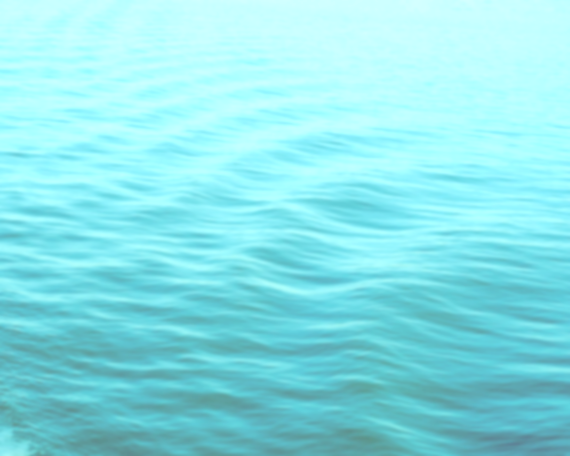 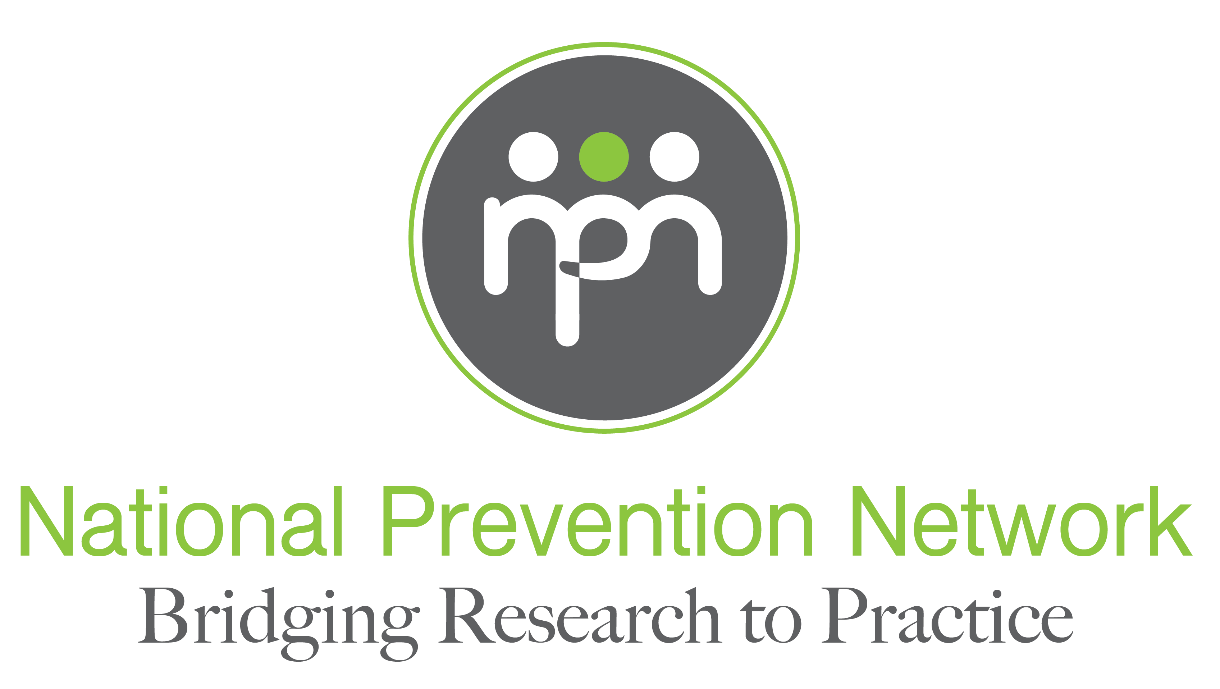 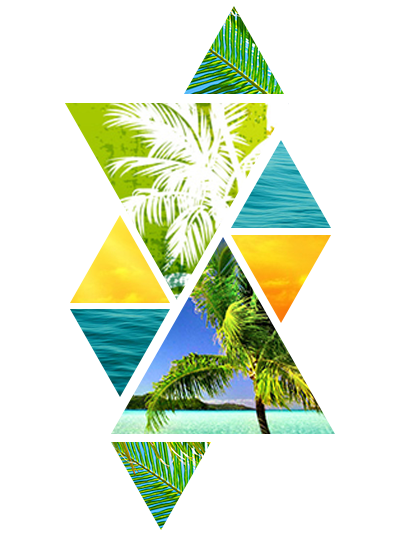 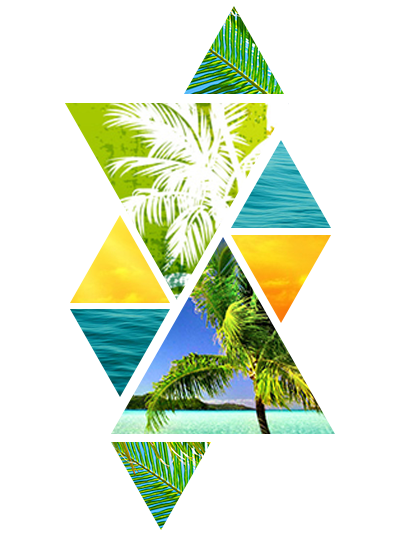 www.npnconference.org
After the conference, please complete online evaluations that you will receive via email.
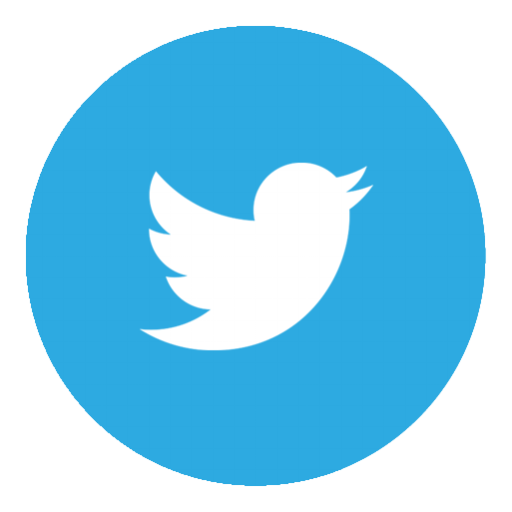 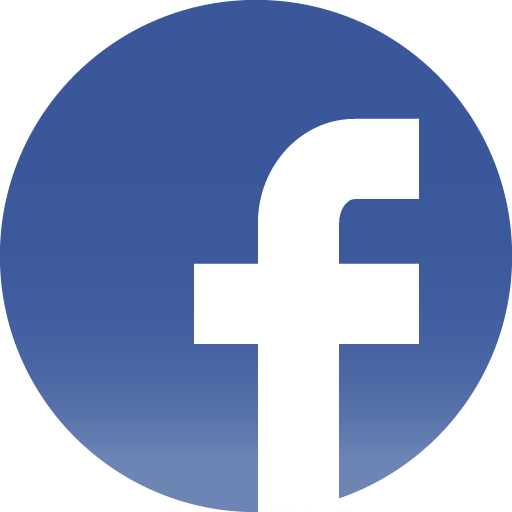 @NPNconference
facebook.com/npnconference2017